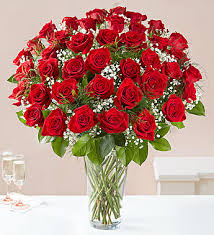 স্বাগতম
উপস্থাপনায়
মোঃ মাহবুবুল আলম   
সহকারী শিক্ষক 
হায়দারপুর সরকারি প্রাথমিক বিদ্যালয়
কামারখন্দ , সিরাজগঞ্জ ।
পাঠ পরিচিতি
বিষয়ঃ প্রাথমিক গণিত 
শ্রেণিঃ তৃতীয় 
পাঠঃ বিয়োগ 
পাঠ্যাংশঃ বিয়োগ (হাতে না রেখে) 
অধ্যায়ঃ তৃতীয়
পৃষ্ঠাঃ ৩২-৩৩
শিখনফল
এ পাঠ শেষে শিক্ষার্থীরা...
১০.১.১ হাতে না রেখে তিন অঙ্কবিশিষ্ট সংখ্যা থেকে অনূর্ধ্ব 	তিন অঙ্কবিশিষ্ট ছোট সংখ্যা বিয়োগ করতে পারবে।
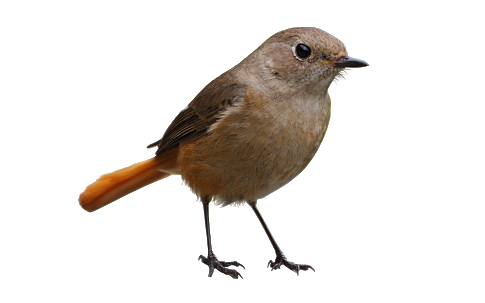 আবহ তৈরি
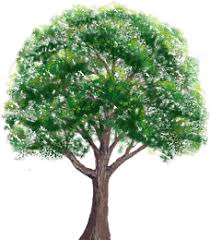 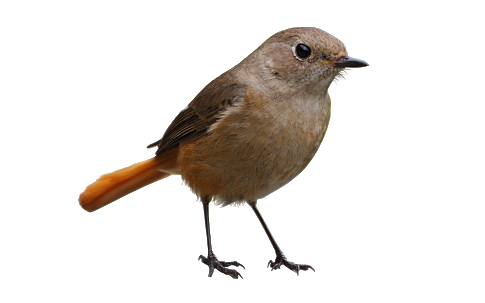 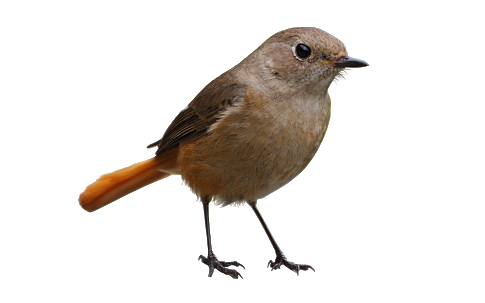 3
২
তাহলে চল এ ছবির মতো করে আজকে আমরা বিয়োগ শিখব...
পাঠ উপস্থাপন
বাস্তব উপকরণ... 
	শ্রেণিকক্ষে শিক্ষার্থীদের কাগজের মাধ্যমে 	বিয়োগের ধারণা প্রদান করা হবে।
অর্ধবাস্তব উপকরণ...
৭
৬
৮
১০০
১০০
১০
১০০
-
১
৭
১০
৪
৩
১০০
১
১০
১
১০০
১
১০
১০০
১০
১
৩
৩
১
১
১০
১০
১
১
গাণিতিক বাক্য...
একক স্থান: ৮ – ৭ =
১
দশক স্থান: ৭ – ৪ =
৩
শতক স্থান: ৬ – ৩ =
৩
দলীয় কাজ
২১২
সবুজ দল: ৯৬৫ – ৭৫৩ =  
নীল দল:  ৫৬৬ – ৩২১ = 
লাল দল: ৩৮৭ – ২১২  =
?
২৪৫
?
১৭৫
?
মূল্যায়ণ
এবার তোমরা পাঠ্য বইয়ের ৩৩ পৃষ্ঠা খুলে নিচের অঙ্কগুলো করো...
১.   ৬৯৭ – ৩৯৭ = ?
২.   ৭৫৮ – ২৩৭ = ?
৩.   ৯৭৩ – ৩২১ = ?
৩০০
৫২১
৬৫২
পরিকল্পিত কাজ
রেজার কাছে ৮৭৫ টাকা ছিল। সে মিনাকে ৩৫০ টাকা দিল। তার কাছে আর কত টাকা থাকলো?
সবাইকে ধন্যবাদ
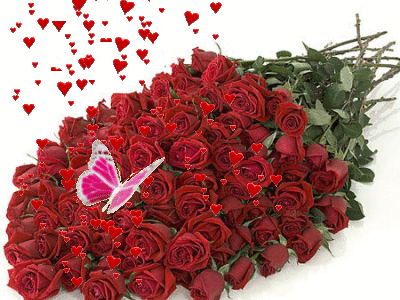